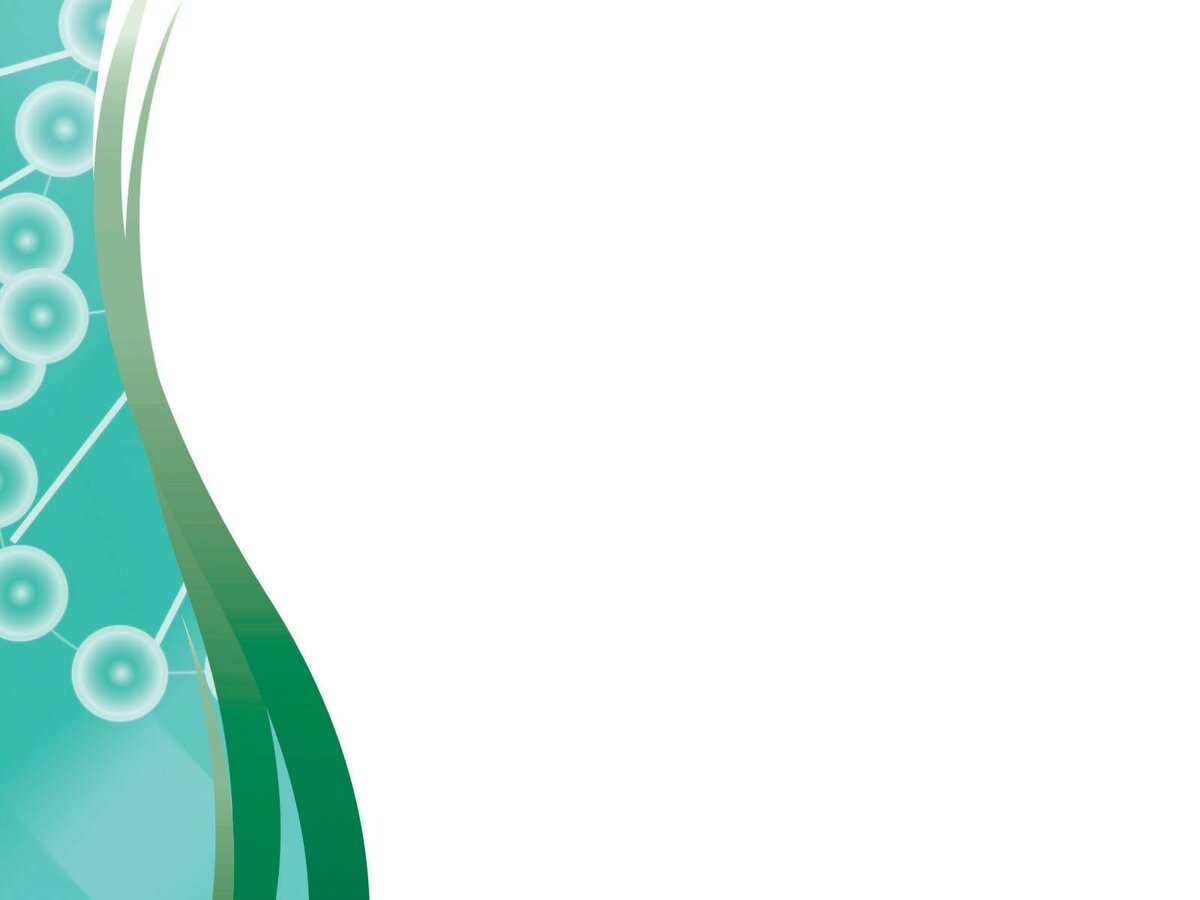 Ординский муниципальный округ
Муниципальный этап Всероссийского конкурса «Учитель года – 2020»
Презентация педагогического опытапо теме «Метапредметные задания на уроках русского языка  в начальной школе»
учителя начальных классов МБОУ «Ашапская СОШ»Кожиной Натальи Иосифовны2020 г.
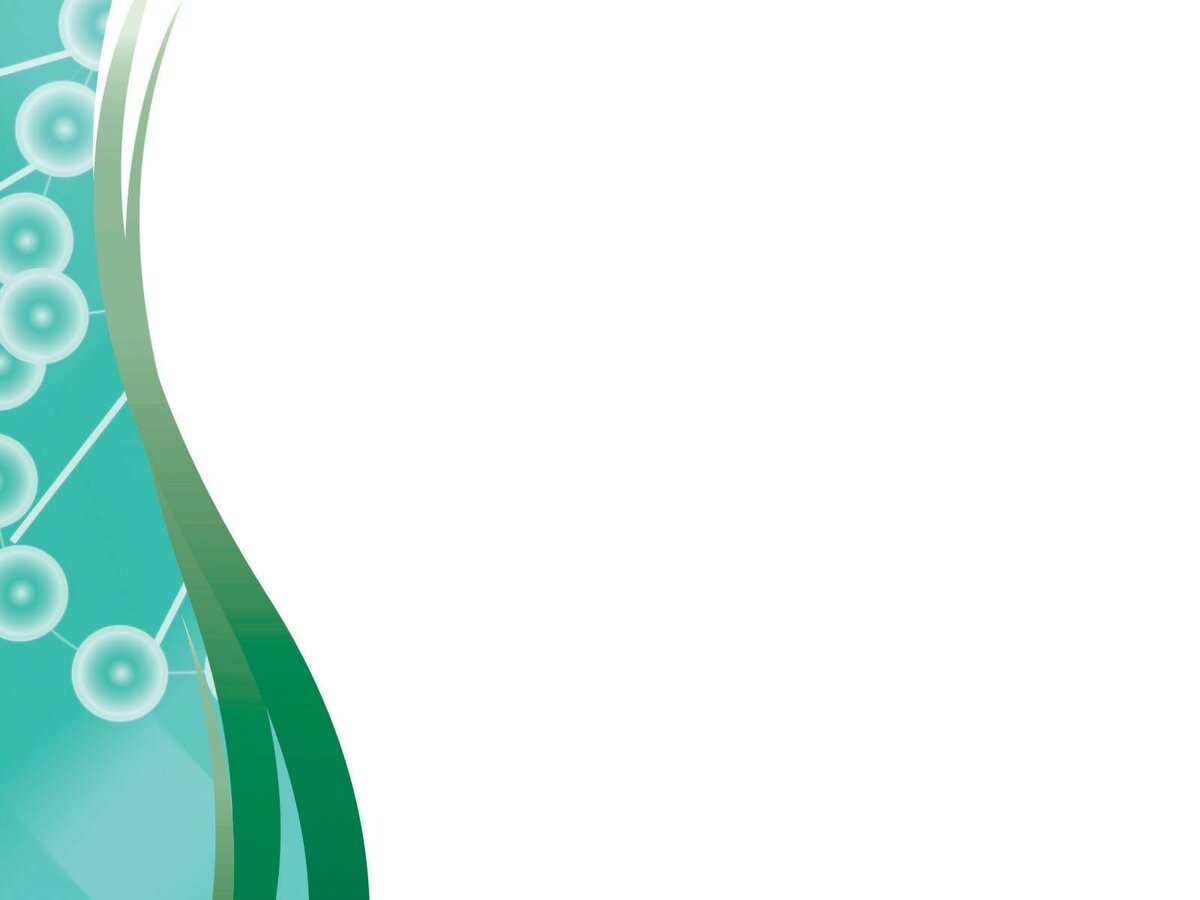 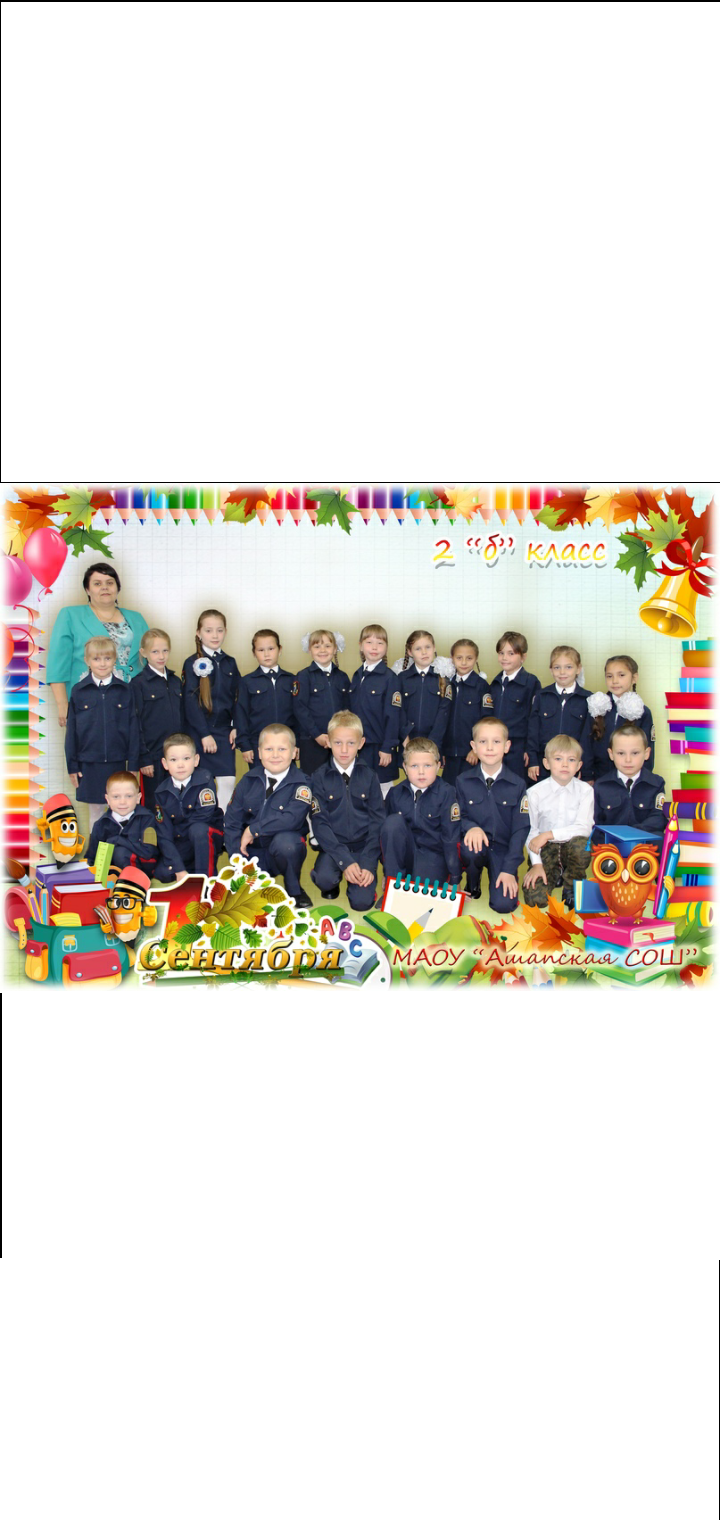 Педагогический проект учителей начальных классовМБОУ «Ашапская СОШ»«Метапредметные задания на уроках русского языкав начальной школе»2016 – 2019 уч. год
Условия выбора темы проекта
Метапредметный подход к обучению – это   требование ФГОС. 
В метапредметном задании закладывается стимул, мотив к выполнению его учеником.
Ученик при метапредметной формулировке задания становится экспертом, поднимается «над» предметом.
Объект  задания выводится за пределы урока, в область жизни. 
Русский язык сам является метапредметом в школе и в жизни вообще.
Практический этап работы над проектом1 часть – анализ учебников
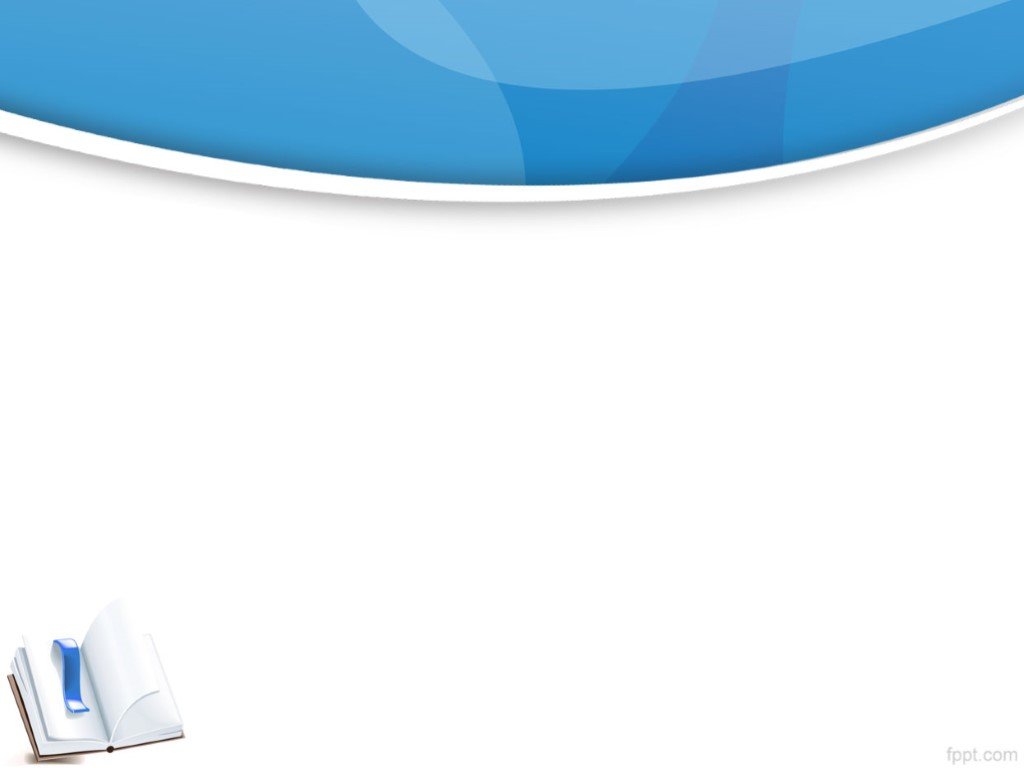 Практический этап работы над проектом1 часть – анализ учебников
Практический этап работы над проектом1 часть – анализ учебников
Практический этап работы над проектом1 часть – анализ учебников
Виды метапредметных заданий 1. Компетентностно-ориентированные задания (КОЗ);2. Практико-ориентированные задачи (ПОЗ);3. Учебные ситуации;4. Контекстные задачи.
2 частьКопилка метапредметных заданий
Контекстная задача – это задание мотивационного характера, в условии которого описана конкретная жизненная ситуация, связанная с имеющимся социо-культурным опытом обучающихся.
Практико-ориентированные задачи базируются на знаниях и умениях, но требуют умения применять накопленные знания в практической деятельности. Назначение ПОЗ – «окунуть»  в решение жизненной задачи.
Спасибо за внимание!